NASA New Horizons Parallax Educational Outreach Program
Bill Hanna
Columbia Falls, Montana
TTSO14  Online 
Monday 13 April 2020
[Speaker Notes: xxx]
Topics
NASA Educational Outreach Program
Target Stars for Parallax Determination
Recent Star Images
Related Web Sites For More Information
[Speaker Notes: xxx]
New Horizons is Healthy
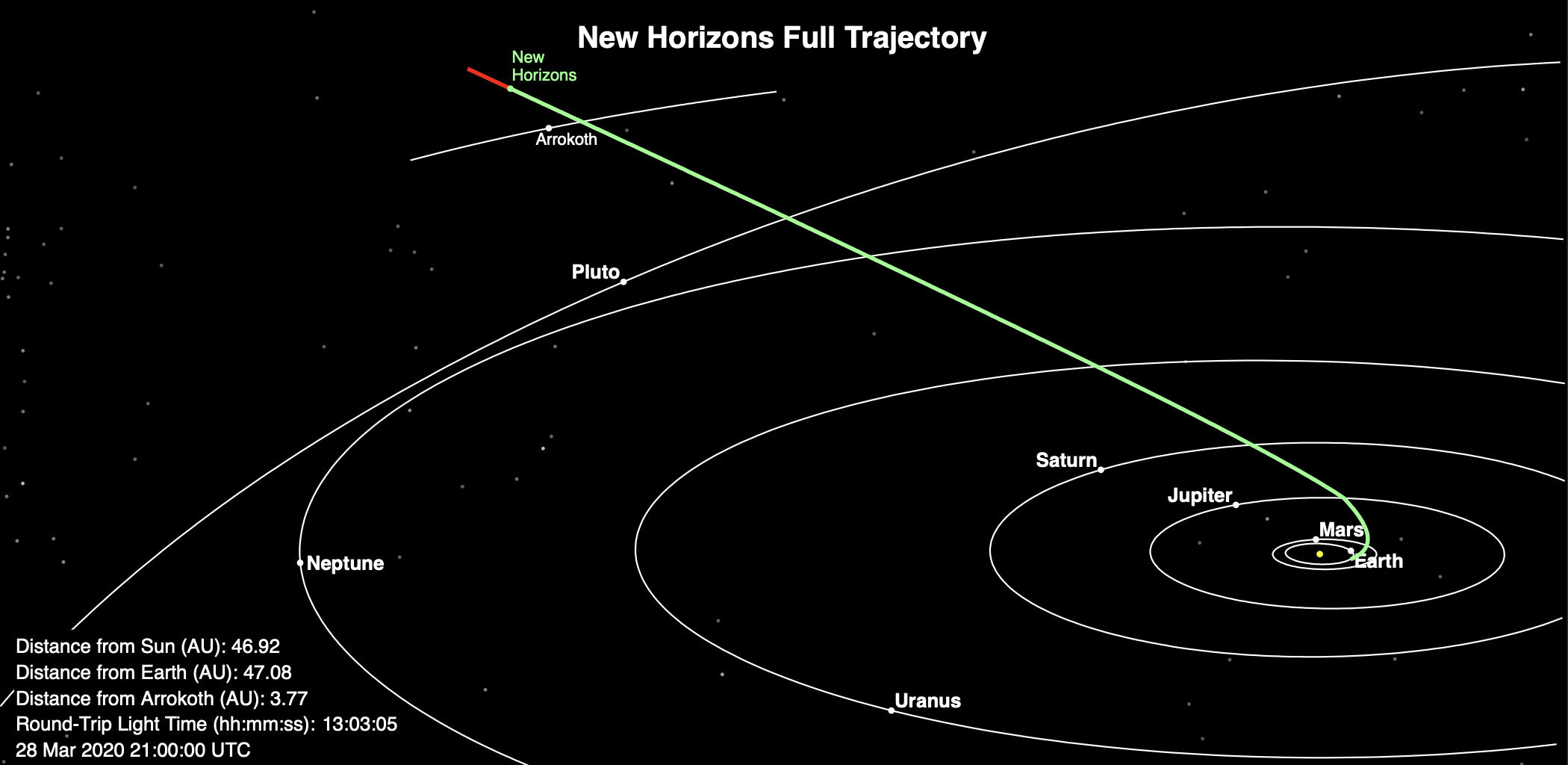 NASA
[Speaker Notes: xxx]
Targets Are Two Nearby Stars
Proxima Centauri
UCAC4 137-116050
14h 29m 28s / -62° 40’ 26”  (of date; approximate)
Mag 11.1
4.2 ly
Wolf 359
UCAC4 486-052877
10h 56m 26s / +06° 59’ 28”  (of date; approximate)
Mag 13.0
7.9 ly
[Speaker Notes: xxx]
Proxima Centauri
New Horizons image at 20200422/1300 UT
Yass particulars
Never Sets
0731 UT  Sunset
0856 UT  End Astronomical Twilight
1300 UT  Ideal Image Time (59° @ 160°)
1425 UT  Transits
[Speaker Notes: xxx]
Proxima Centauri (just saturated)
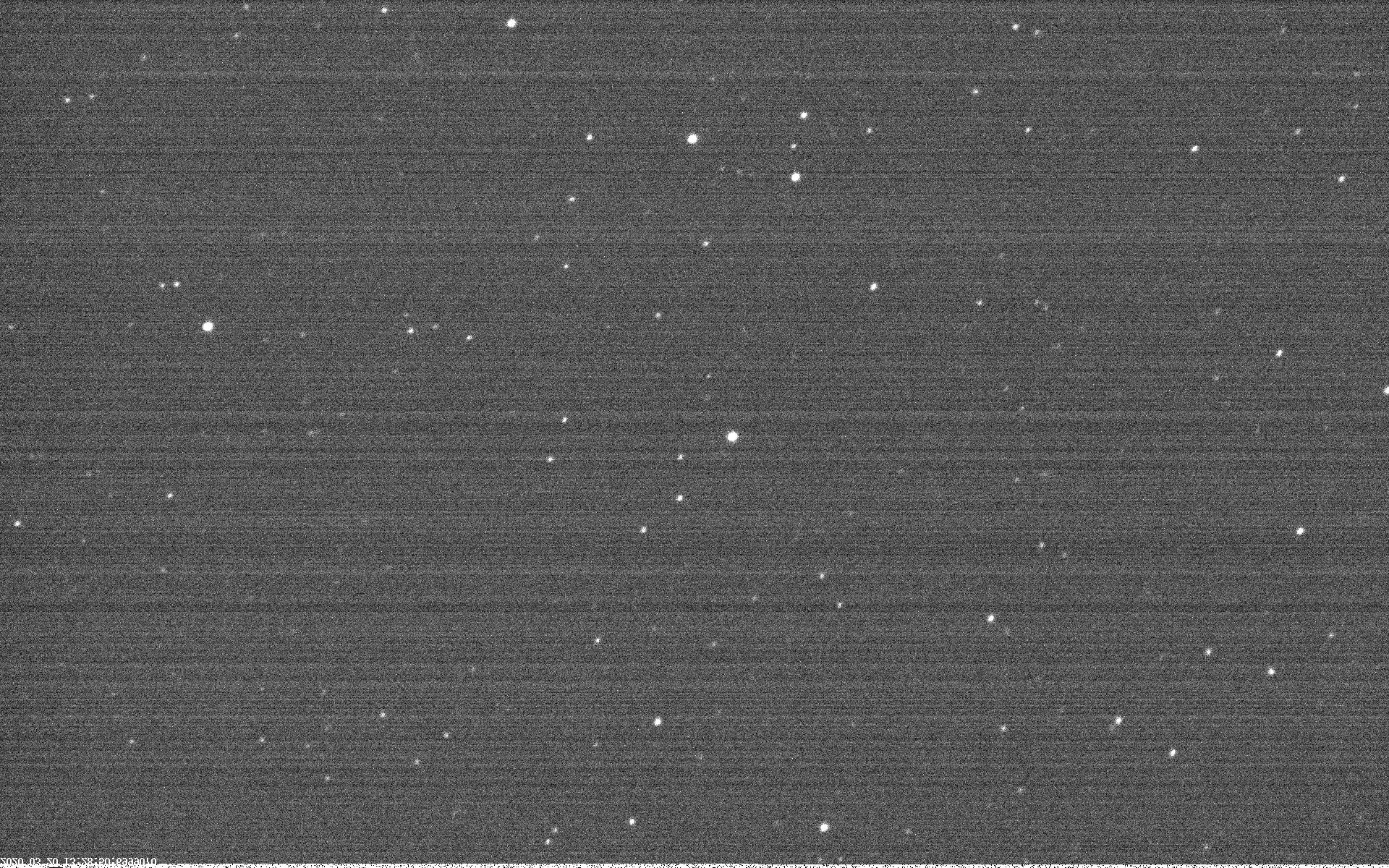 [Speaker Notes: xxx]
Proxima Centauri (rich field)
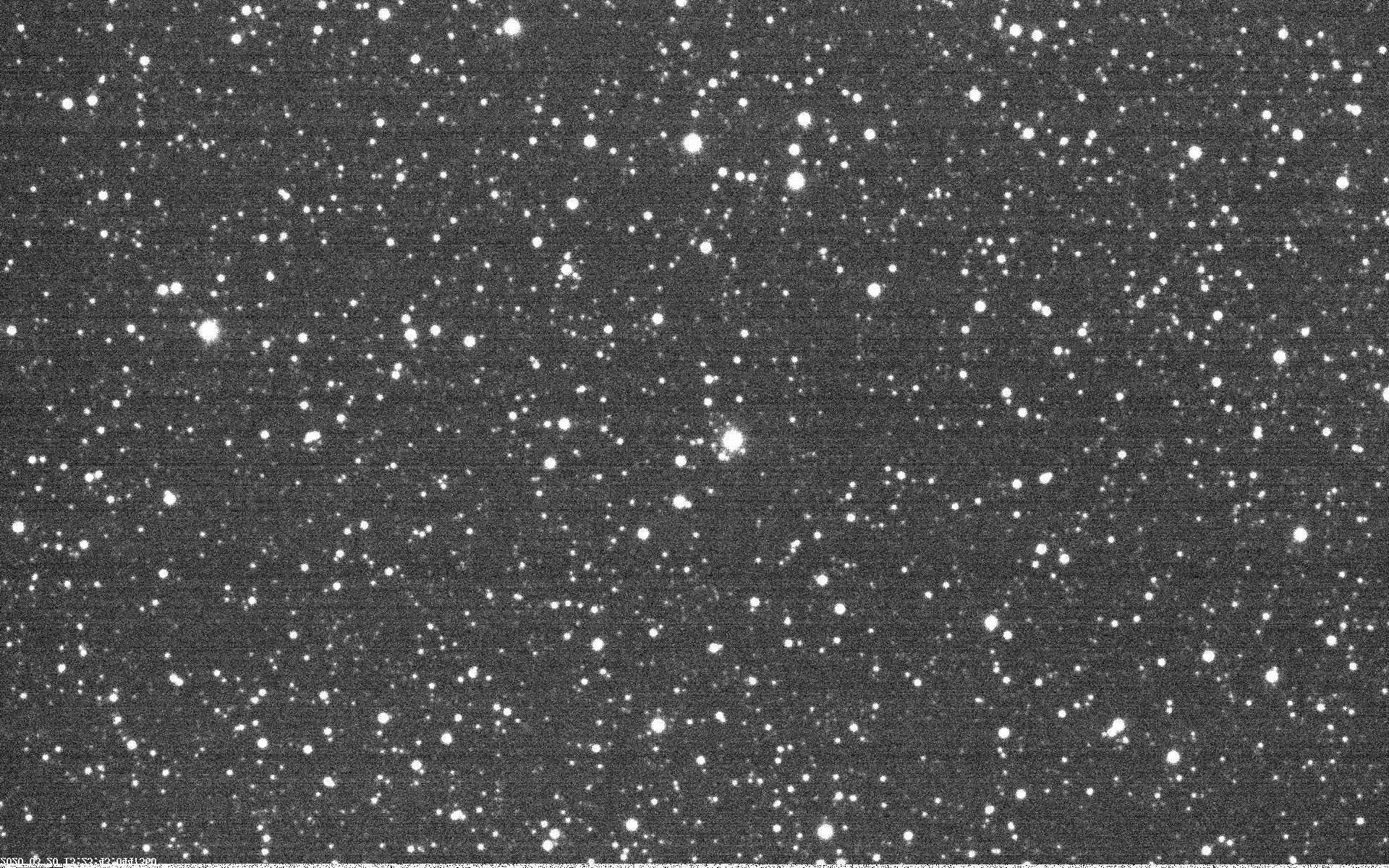 [Speaker Notes: xxx]
Wolf 359
New Horizons image at 20200423/1000 UT
Yass particulars
0511 UT  Rises
0731 UT  Sunset
0856 UT  End Astronomical Twilight
1000 UT  Ideal Image Time (46° @ 019°)
1057 UT  Transits
1637 UT  Sets
[Speaker Notes: xxx]
Wolf 359 (just saturated)
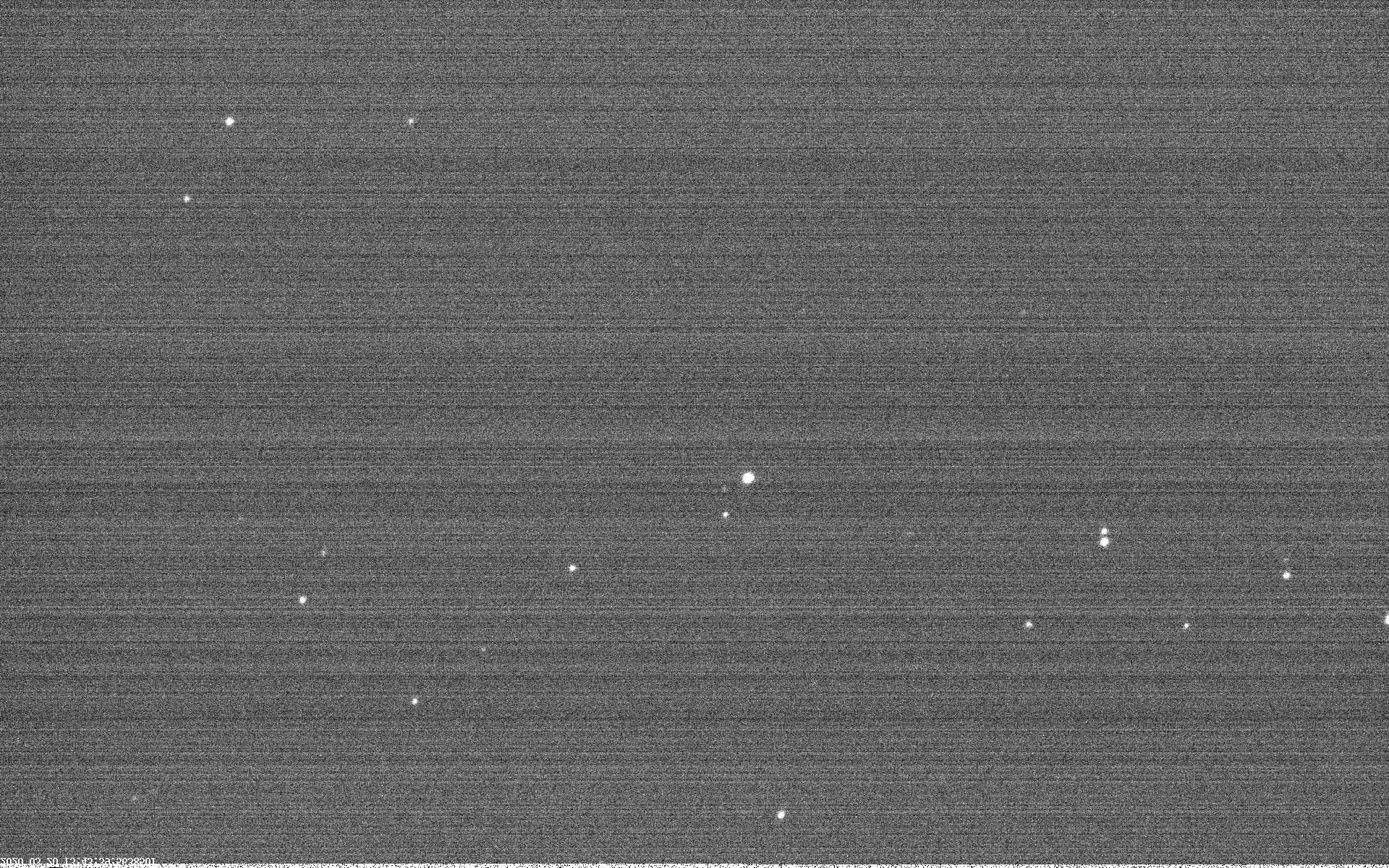 [Speaker Notes: xxx]
Wolf 359 (rich field)
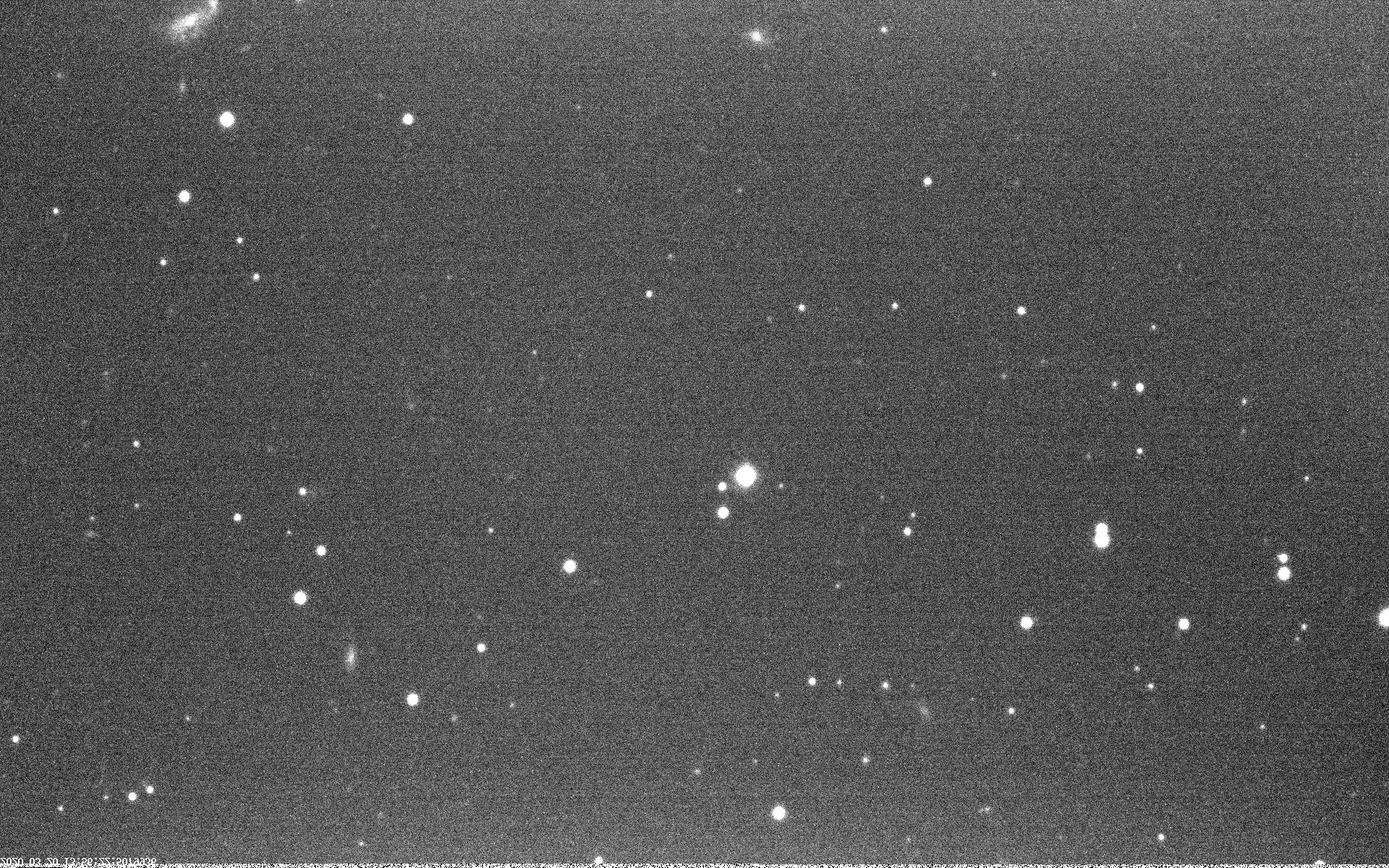 [Speaker Notes: xxx]
Related Web Sites
http://pluto.jhuapl.edu/News-Center/News-Article.php?page=20200129
http://pluto.jhuapl.edu/Learn/Get-Involved.php#Parallax-Program
[Speaker Notes: xxx]
Reporting
Dr. Tod R. Lauer (lauer@noao.edu)
National Optical Astronomy Observatory
Send Images via DropBox (or similar)
[Speaker Notes: xxx]
Questions?
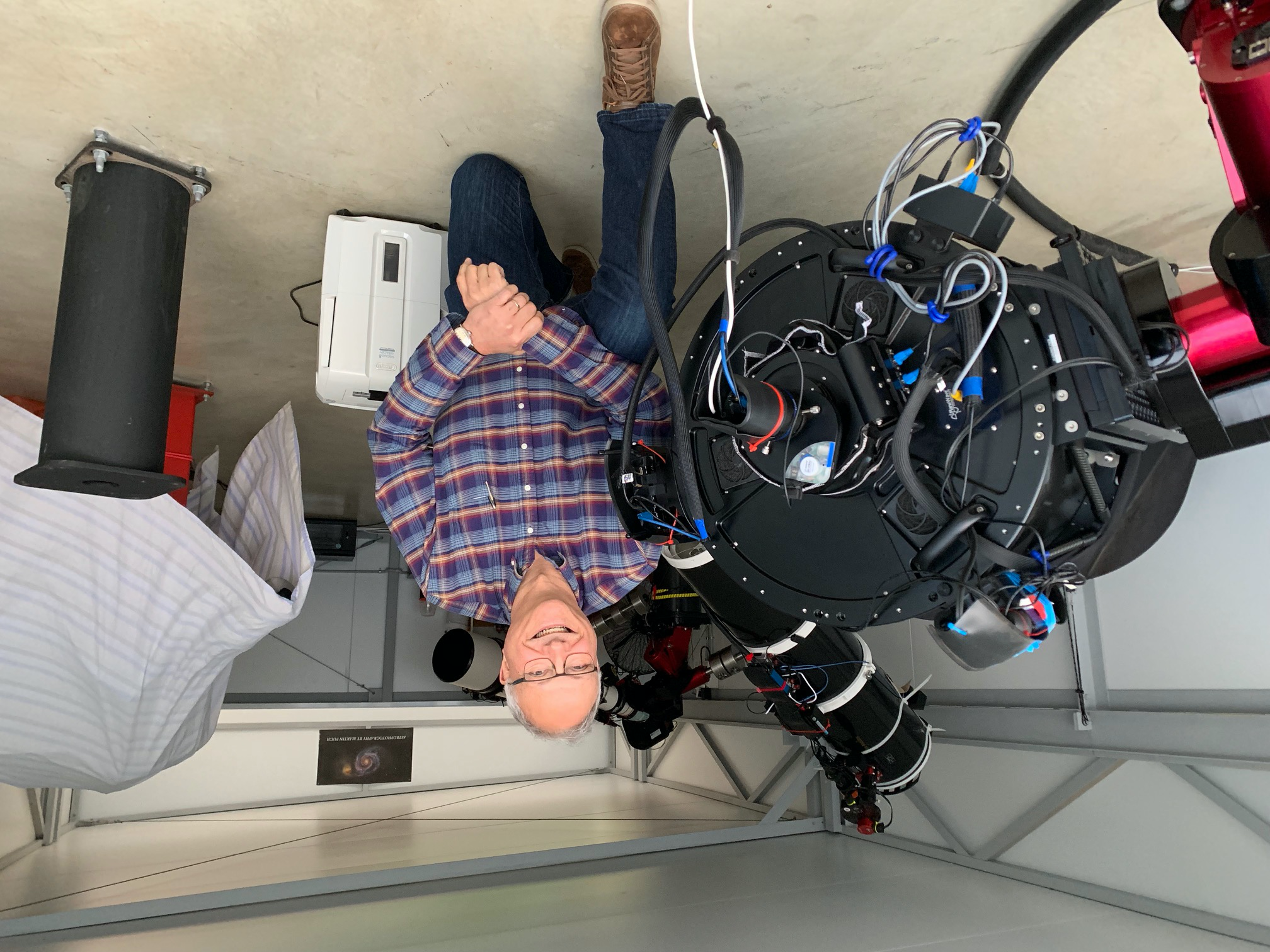 [Speaker Notes: Questions?]